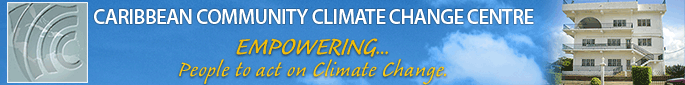 Japan-Caribbean Climate Change Partnership

Technical Advisory Group 

26 – 27 Jan 2016
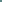 A Presentation 
by the
CARIBBEAN COMMUNITY CLIMATE CHANGE CENTRE
(CCCCC)
Focus of Presentation
Ongoing initiatives and potential synergies

Work at regional and national levels contributing to development or implementation of Nationally Appropriate Mitigation Actions (NAMAs) and National Adaptation Plans (NAPs)
Provides the Vision of
Transformational Change in our Response to the Challenges
of a Changing Climate

The Declaration makes a number of Commitments, Endorsements and Specific Declarations on the Actions needed to Manage the Effects of Climate Change and Development

Issued by the 30th Meeting of CARICOM Heads in Liliendaal, Guyana, 2-5 July 2009
THE LILIENDAAL DECLARATION on CLIMATE  CHANGE and DEVELOPMENT
The Regional Framework) is to: 

“Establish and guide the Caribbean’s direction for the continued building of resilience to the impacts of global climate change by CARICOM States”.  

Articulates the strategic direction for the region’s response to climate change risks. 

Approved by the CARICOM Heads of Government at their meeting in Georgetown, Guyana in July 2009
The Implementation Plan (IP) for the Regional Framework, defines the regional strategy for coping with Climate Change over the period 2012-2022

Approved by the 23rd Inter-Sessional Meeting of CARICOM Heads held in Suriname 8-9 March, 2012.
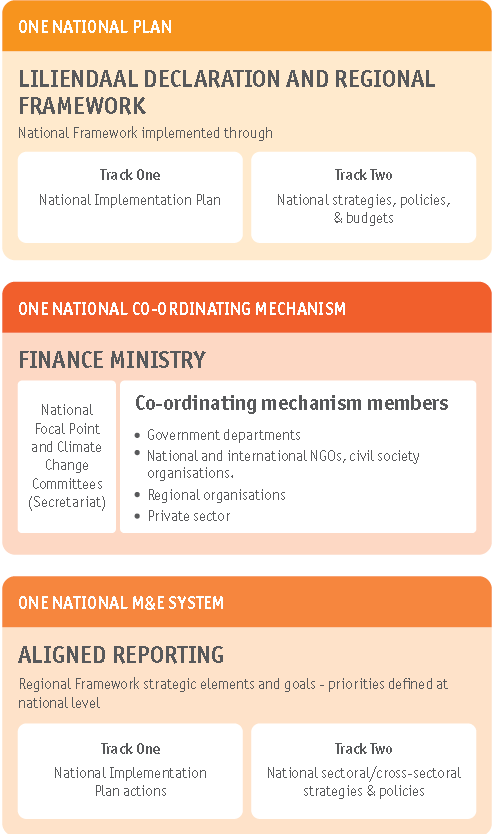 UPLANDS
LOWLANDS
SHORE
OFFSHORE
OCEAN
Natural Habitats / Ecosystems
Wildlife
Scenic Areas
WATER
Mining
Forestry
Agriculture / Aquaculture
Tourism: Ecotourism, Hotels, Water Sports, Yachting, Cruise Shipping, Whale Watching, etc.
Commercial / Recreational Fishing
Utilities: Communications, Potable Water, Electricity
Roads
Airfields
Harbours, Ports, Marinas
Industry, Commerce, Settlements
Waste
Institutional and governance buildingblocks
IP provides guidance on:
Building resilience requires transformational change and an effective mobilisation of scarce resources
Building a low carbon climate resilient economy is an integral element of the wider sustainable development agenda
Accessing financial and technical assistance to deliver resilience and create low carbon economies
Defining a private sector role in providing financing solutions
Acting regionally to deliver nationally
Creating low-carbon economies in the Caribbean
Developing a risk management ethic in our decision-making
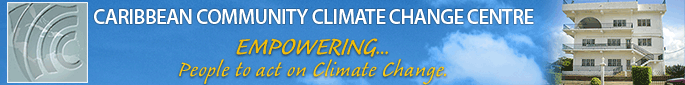 The Caribbean Community Climate Change Centre coordinates the Caribbean region’s response to climate change
The Caribbean Community Climate Change Centre is accredited as a Regional Implementing Entity (RIE) by the Board of the Green Climate Fund (GCF)
EU Global Climate Change Alliance Project (EU GCCA)
To enhance local, national and regional capacities and resilience in ways that link sustainable development, risk management, and adaptation for a win-win-win situation.
Climate monitoring
hydro-meteorological stations and 
Coral Reef Early Warning Stations (CREWS)

National Adaptation Strategies and Action Plans

Climate modeling

Vulnerability and Risk Assessments

Adaptation Projects
Support for installation of Reverse Osmosis plants in Carricou and Petit Martinique
Photovoltaic systems
.
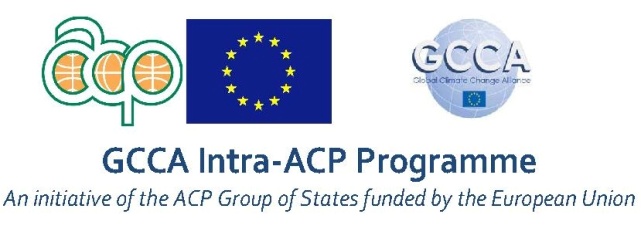 The Caribbean Regional Resilience Development Implementation Project (2011 – 2016) - DFID
Project concludes 31 March 2016 
Project extension beyond 2016 approved and funded
Resource mobilisation for national adaptation priorities,
Fisheries and Marine Protected Areas
Integration of risk management and adaptation into 	national planning processes
Demonstration of adaptation projects
Enhanced monitoring, reporting and evaluation functions.
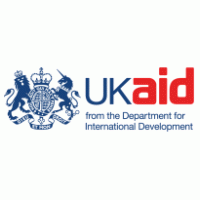 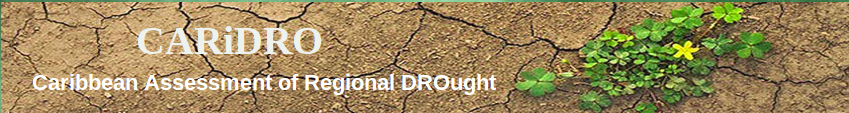 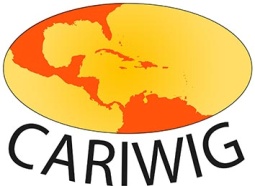 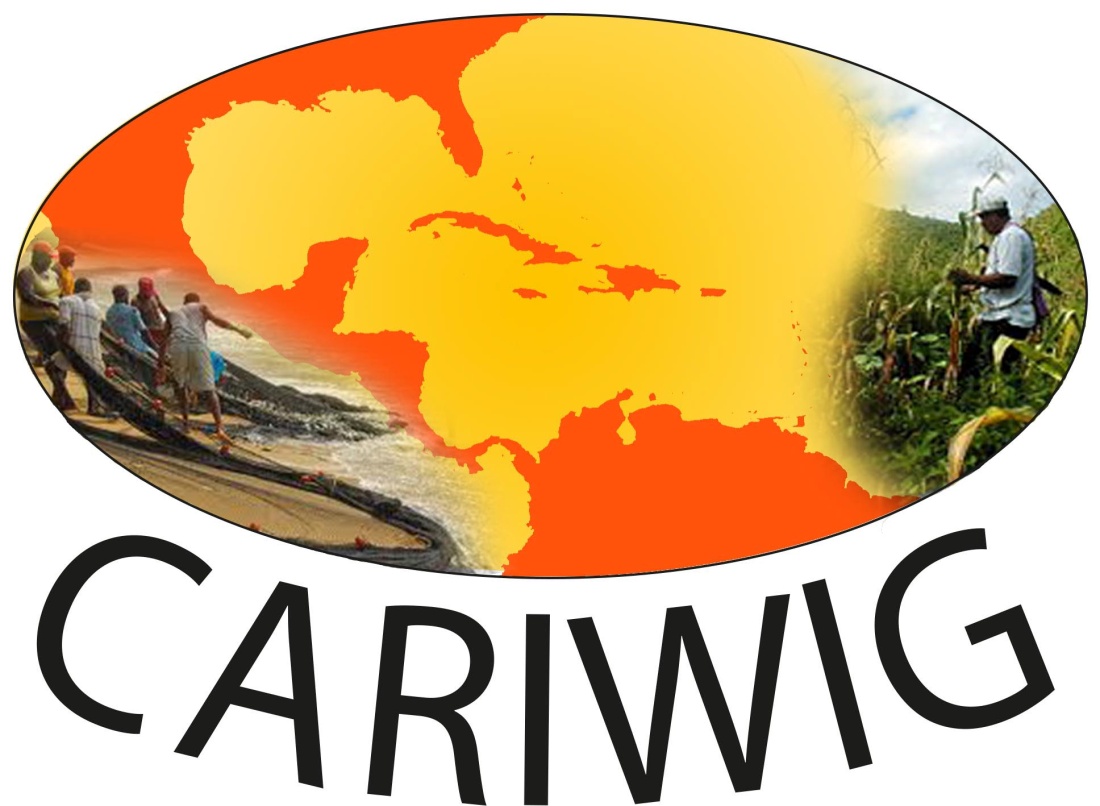 Caribbean Weather Impacts Group Project
Funded by Caribbean Development and Knowledge Network (CDKN)
To address the likely impacts and hazards arising from climate change through the provision of locally relevant weather information for a range of time horizons
Outputs:
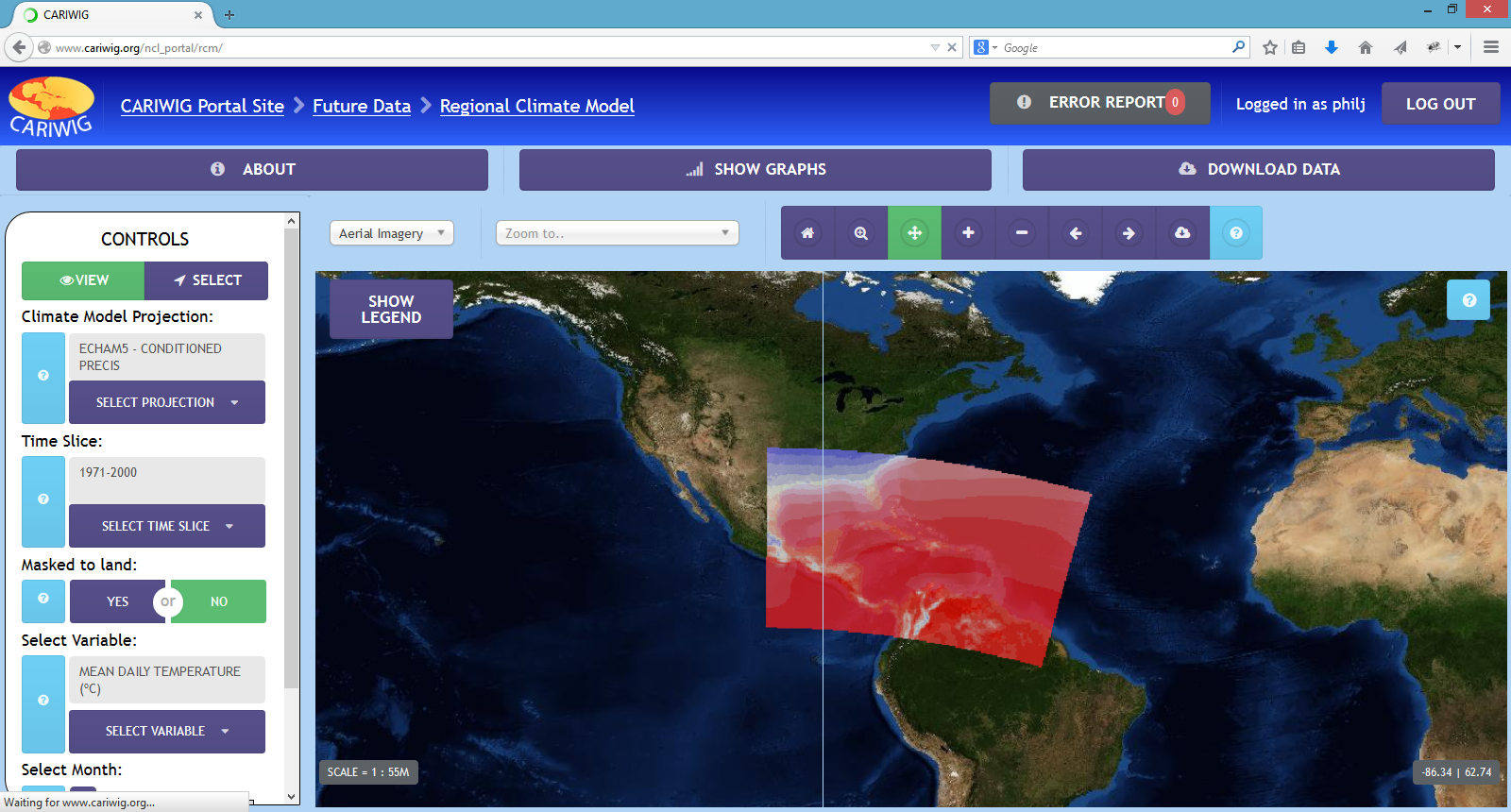 Weather Generator
Online Portal
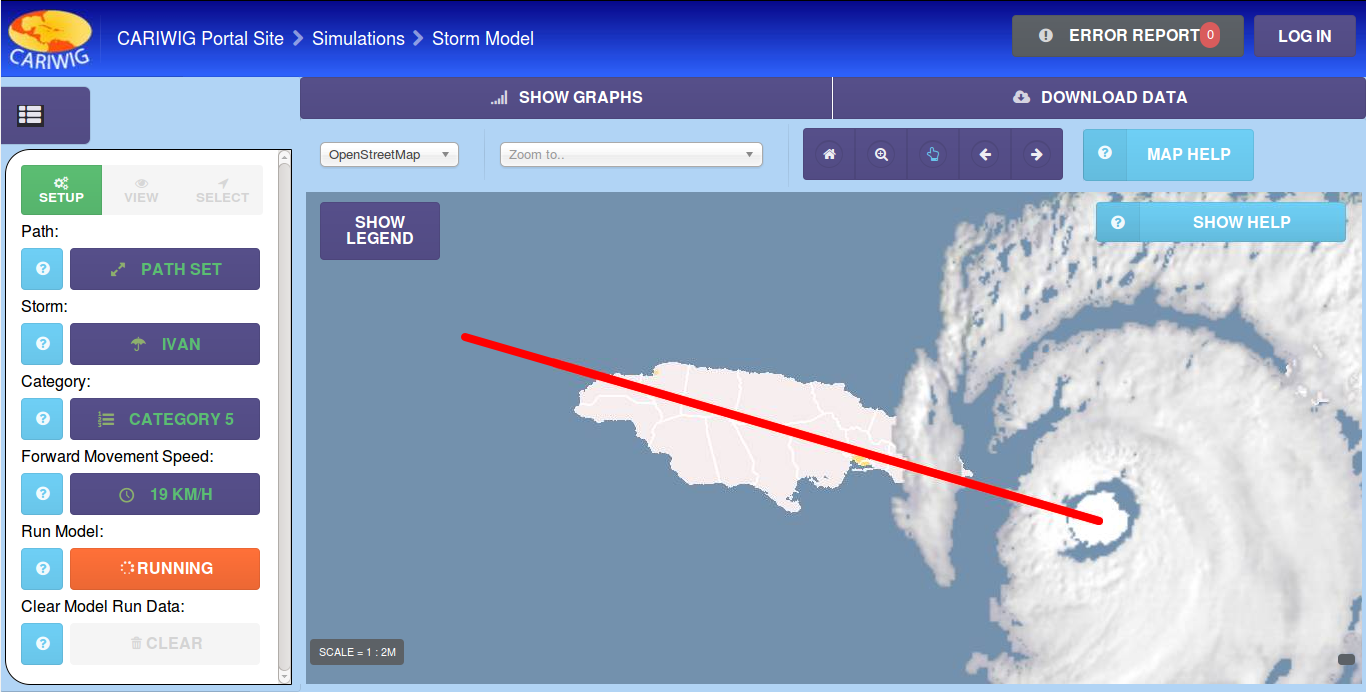 Simple Model For Advecting Storms & Hurricanes (SMASH) – Tropical Storm Tool
CARIWIG
Case Studies
Roger Rivero Jr. et. al. (2015): Assessment of Climate Change Impacts on Agriculture on Cayo District, Belize

Coastal Zone Management Unit (2015): Barbados Coastal Protection Case Study 

Diana Ruiz (2015): Dengue Fever in the Belize District Case Study 

Abel Centella et. al. (2015): Drought Case Studies using the Caribbean Assessment of Regional DROught (CARiDRO) tool 

Junior A. Mathurin & Dr. Yannick Cesses (2015): Effect of climate change on surface water resource (St Lucia) 

Raquel Chun (2015): Flood risk and Urban Development in Belize City Case Study 

Arpita Mandal et. al (2015): Scenarios of discharge for the Hope River Watershed in response to variable tropical cyclone characteristics Case Study 

Dale Rankine et. al (2015): Sweet Potato Case Study
Database Management System
To develop a regional operational Database Management System that would facilitate open access to data products useful for observing environmental change 

Key partners:
the Caribbean Institute of Meteorology and Hydrology (CIMH), 
the National Oceanic and Atmospheric Agency (NOAA) and 
Centro del Agua del Trópico Húmedo para América Latina y El Caribe (CATHALAC)  

Participating countries: Barbados, Belize, the Commonwealth of Dominica, Guyana, Jamaica, and St. Lucia

Output: Database management system installed on the CIMH server
Caribbean Climate Online Risk and Adaptation Tool (CCORAL)
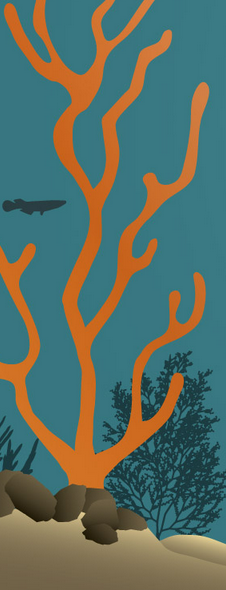 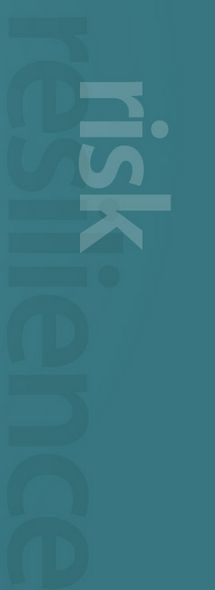 Financed by DFID; CDB; CDKN; EU GCCA
Risk Management Tool designed to inculcate a risk management ethos in decision-making
On-line, user friendly, 
14 CARICOM Member States trained to date
More training to be rolled out in 2016-2017
Caribbean Climate Change and Risk Reduction Initiative (CCCARRI) Project funded by USAIDSept 2015 - 30 Sept 2020
Parties: Eastern and Southern Caribbean States
Improved institutional capacity to generate and use climate data and information in decision-making

Strengthened institutional capacity to assess feasibility of, and to implement key innovative adaptation approaches inclusive of agricultural, coastal, and water resources management 

Increased national and regional capacity to access climate financing for the scale up and replication of cost effective, sustainable adaptation initiatives
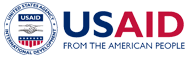 Coastal Protection for Climate Change Adaptation in theSmall Island States in the Caribbean Project funded by KFW2015 to 2019
Participating countries of GND, SVG, SLU, JA
Component 1: Investments for sustainable improvements of coastal ecosystems relevant for climate change adaptation, including:
Measures related to the protection and sustainable management of ecosystems relevant for adaptation;
Measures related to the rehabilitation or substitution of ecosystems relevant for adaptation; and
Measures related to the monitoring of coastal ecosystems

Component 2: Assistance in the preparation and implementation of Local Adaptation Measures
Renewable Energy
In its efforts, the CCCCC has been granted the support within the GIZ – REETA program to introduce a mobile biogas Laboratory at the University of Belize (UB) for use within CARICOM Members states and also by the private sector
Installation of Photovoltaic systems

Other Biomass Projects
Focal Area 2: Climate Change, Disaster Management,  Environment and Energy – 11 EDF
Objective  1: To improve regional resilience to impacts of climate change and natural disasters affecting sustained economic and social development

Objective 2: To support regional capacity for the sustainable use of natural resources

Objective 3: To promote Energy Efficiency  (EE) and development and use of renewable energy
Coastal Protection for Climate Change Adaptation in the Small Island States in the Caribbean  - German Development Bank
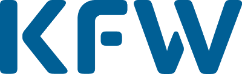 The Project seeks to pursue the implementation of Local Adaptation Measures (LAMs) for the sustainable improvement of coastal ecosystems relevant for climate change adaptation 

Parties:  Grenada, Jamaica, Saint Lucia, and St. Vincent and the Grenadines. 

The project utilises a call for proposal approach to inform, identify and support LAMs in the participating countries.

Status
1st Call for proposal was launched in Q3 of 2015
16 project concepts received from all countries, totaling  in excess of the of the total budget available for investments in LAMs
9 projects pre-selected for full proposal development totaling approximately 75% of the available budget
Contracts to be signed with the 1st batch of LAMs Beneficiaries by Q2 of 2016
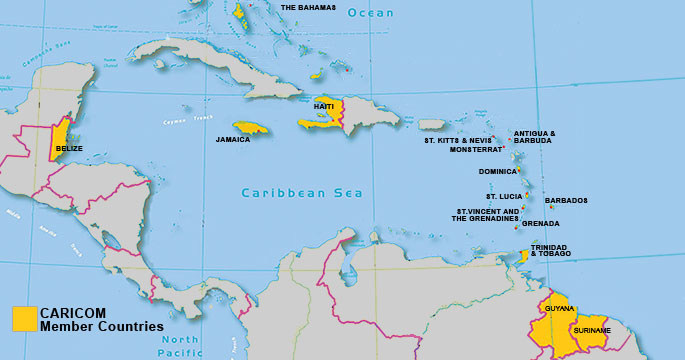 Cooperation on Climate Change, Vulnerability, Adaptation and Mitigation
MOU between Italy and Member States (2016-2021)
CCCCC designated Implementing Entity
Parties:
Antigua and Barbuda; Bahamas; Barbados; Belize; Dominica; Grenada; Guyana; Haiti; Jamaica; St. Kitts and Nevis; Saint Lucia; St. Vincent and the Grenadines; Suriname; Trinidad and Tobago.
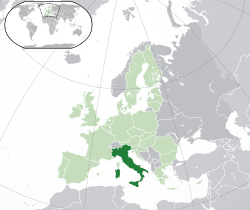 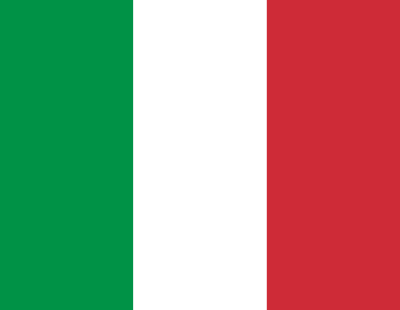 MOU with ITALY
Areas of cooperation
Adaptation to CC
Identification and Implementation of Intended Nationally Determined Contributions (INDCs)
Reporting and assessment of INDCs
Renewable Energy
Transfer of Scientific and Technical Knowledge and Experience
Transfer of Technology
Exchange of experts, scientists and researchers
Enhancing capacities for the implementation of mechanisms under the UNFCCC
Promotion of joint ventures between the private sectors of the parties
Climate Finance Access Hub A key outcome of the 2015 Commonwealth Heads of Government Meeting held in Malta on 29 November
The hub will be hosted by the Government of Mauritius, with regional and national nodes across the developing regions of the Commonwealth

Specifically, the objective of the Hub is to: 
help unlock climate finance for adaptation and mitigation actions in the most vulnerable states; 
enhance the capacity of Small States and LDCs to access and manage public and private climate finance flows; 
and facilitate inter and intra-regional sharing of skills, knowledge and expertise.
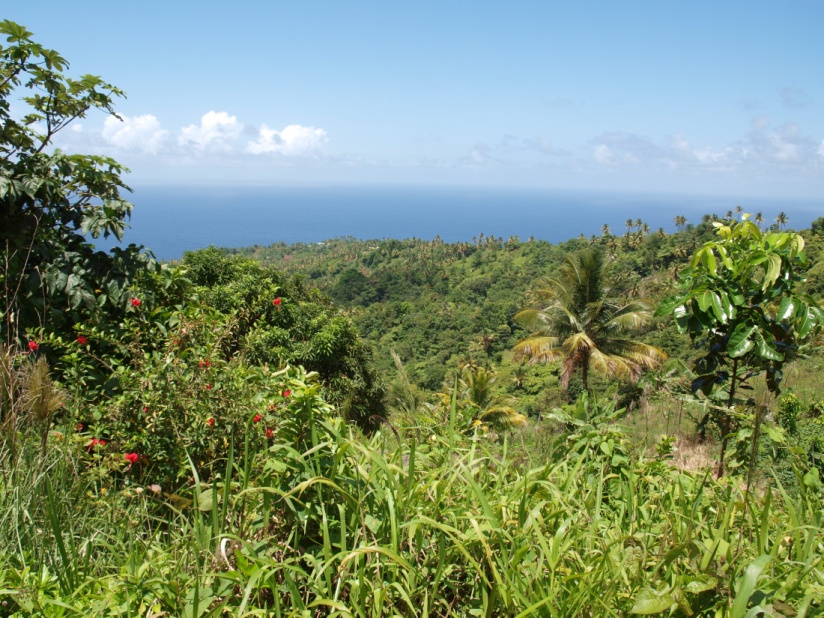 Thank You